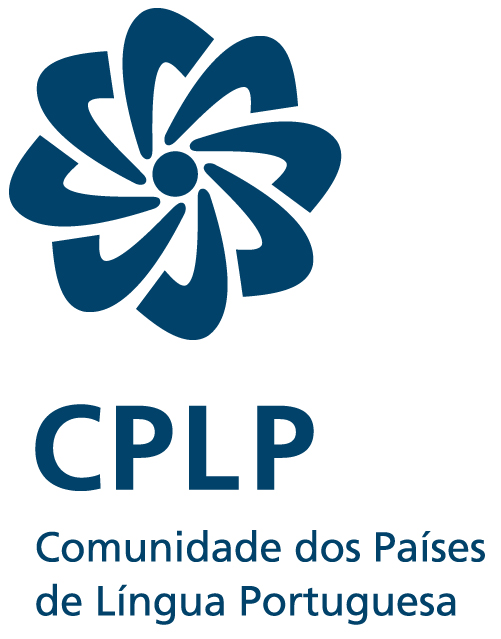 ANA REYNOLDS, MD, PhD
NOV 21,  2024
A IMPORTÂNCIA DA ALIMENTAÇÃO SAUDÁVEL E OUTRAS ESTRATÉGIAS DE PROMOÇÃO DA SAÚDE NO ÂMBITO DOS CSP
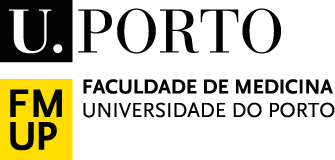 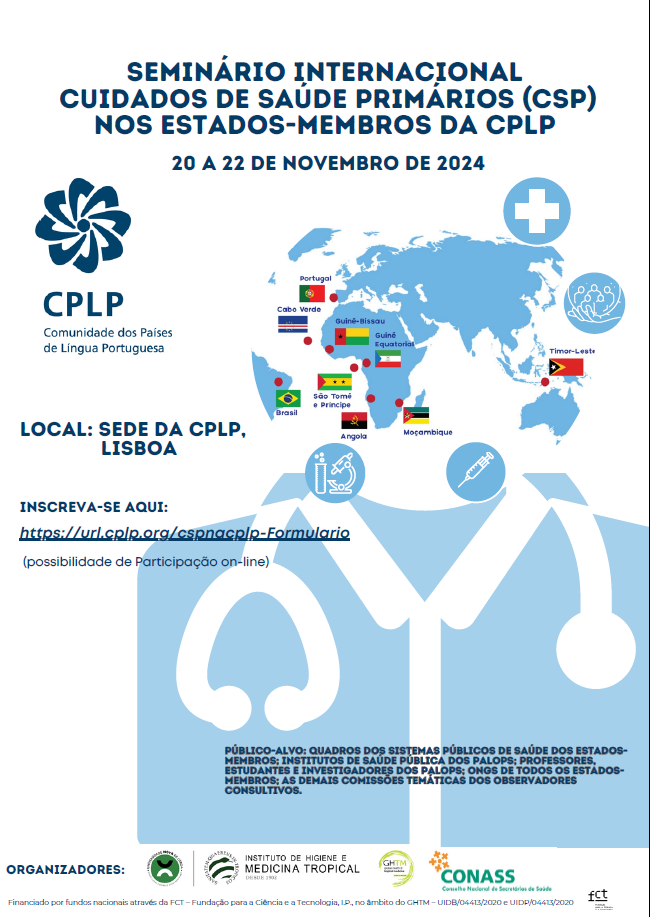 2
EXPERIÊNCIA NA GUINÉ-BISSAU 
PROGRAMA INTEGRADO PARA A REDUÇÃO DA MORTALIDADE MATERNA E INFANTIL (PIMI)
Melhorar os cuidados assistenciais  e Contribuir para a redução da mortalidade materna e das crianças até aos 5 anos.
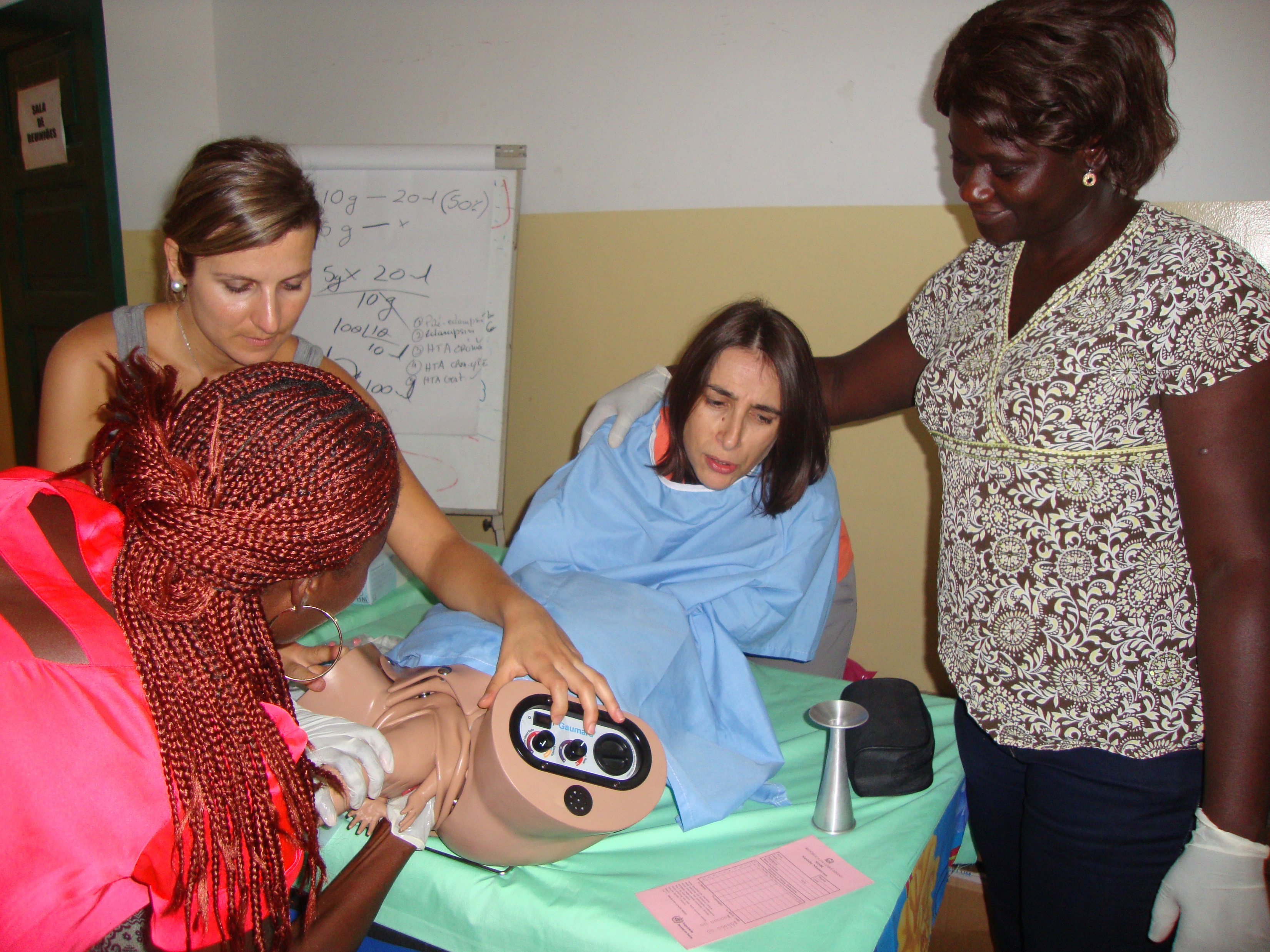 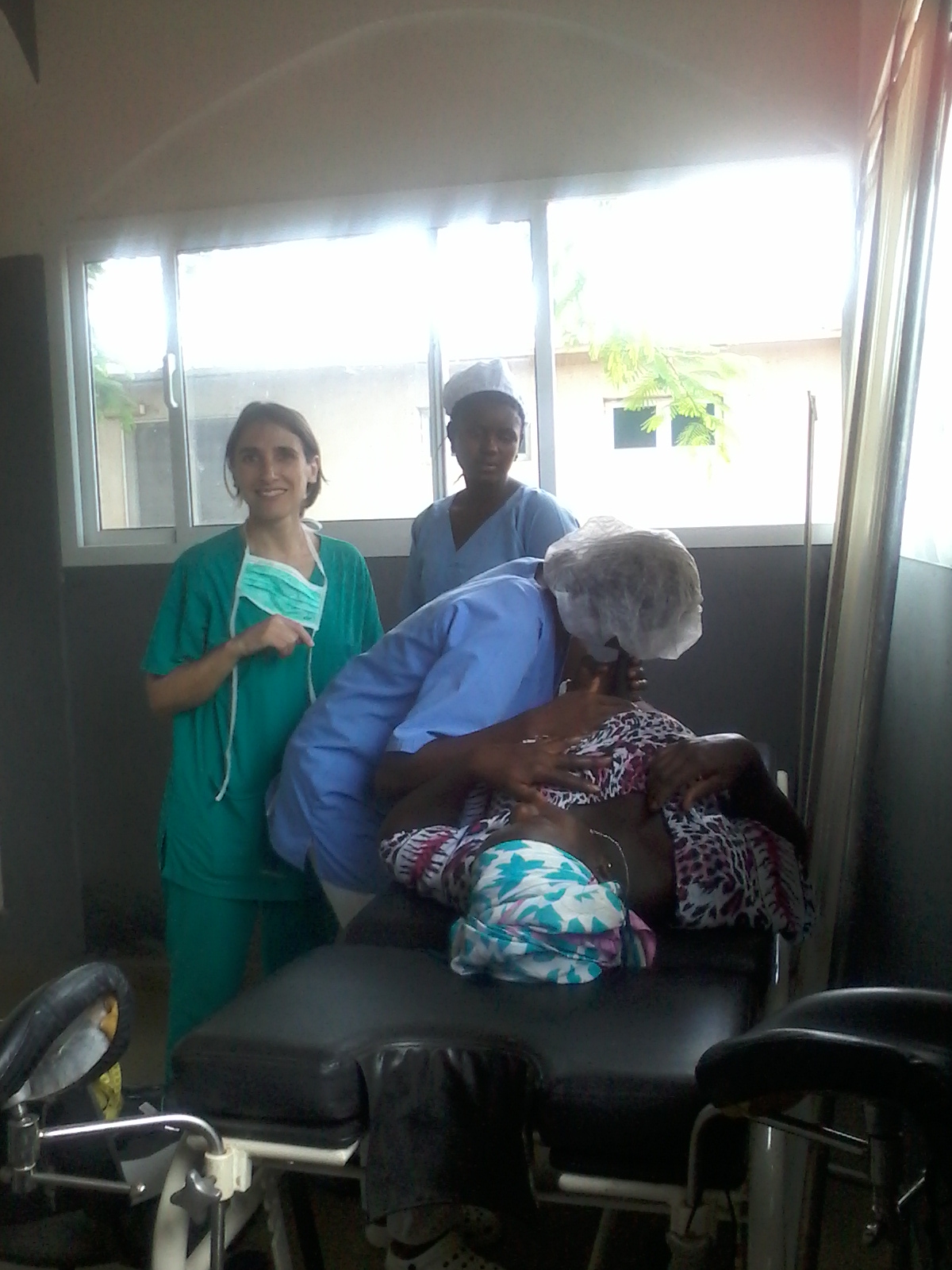 PIMI  - Componente Clínico - Instituto Marquês de Valle Flôr
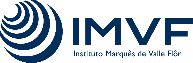 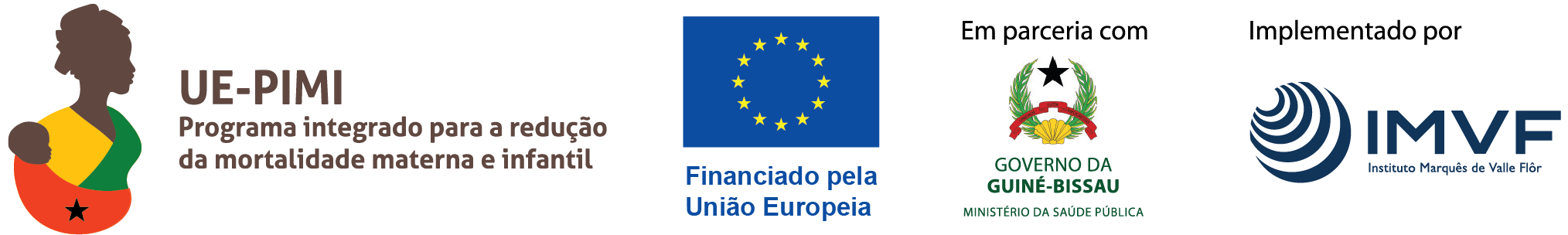 [Speaker Notes: Nome do evento, orador, data e local]
República da Guiné-Bissau
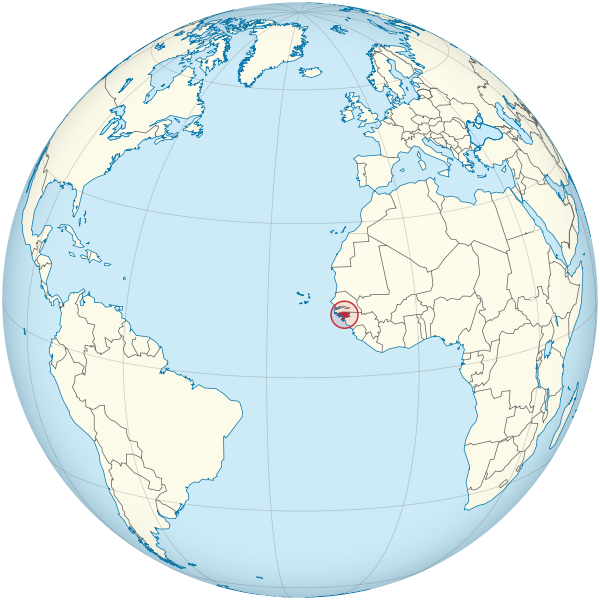 População: +/- 2.1 milhões
177ª posição no ranking do Índice de Desenvolvimento Humano (PDNU*), de 191 países e territórios;

Apresenta uma das taxas mais elevadas do mundo de mortalidade materna e infantil.
*PNUD- Programa das Nações Unidas para o Desenvolvimento
4
[Speaker Notes: The republic of Guinea Bissau is located in sub-Saharan Africa and has a population of around 2 million.]
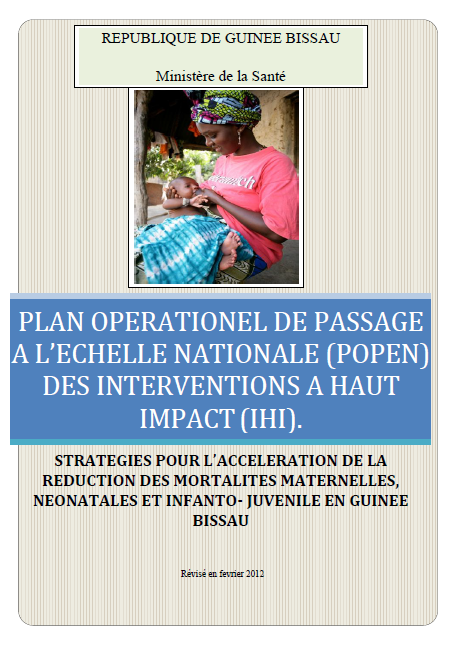 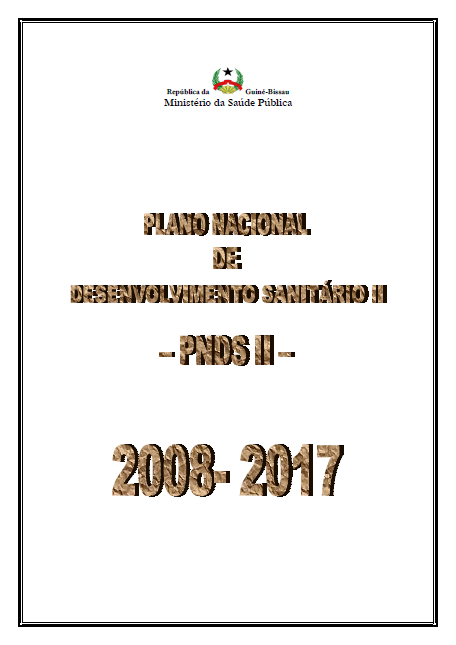 2010

1000 MM/100.000 NV
Plano Operacional de Passagem à Escala Nacional - POPEN (2012)

Das Intervenções de Alto Impacto para reduzir a mortalidade MNIJ
5
POPEN (2012)  Plano de ação – INTERVENÇÕES DE ALTO IMPACTO (IAIs)
*PIMI I
41 meses (07-2013 a 11-2016)
 4 regiões sanitárias (Biombo, Cacheu, Farim, Oio)
 42 estruturas sanitárias (Hospitais Regionais , CS A,B,C)
48 meses (06-2017 a  05-2021)
 11 regiões sanitárias (nacional) 
 132 estruturas sanitárias (Hospitais Regionais, CS A,B,C)
*PIMI II
36 meses (07-2022 a 06-2025)
 11 regiões sanitárias (nacional) 
 137 estruturas sanitárias (Hospitais Regionais, CS A,B,C)
*PIMI III
Apoiar a Saúde Reprodutiva, Materna, Neonatal e Infantil, rumo a um Sistema Universal de Cobertura de Saúde na Guiné-Bissau
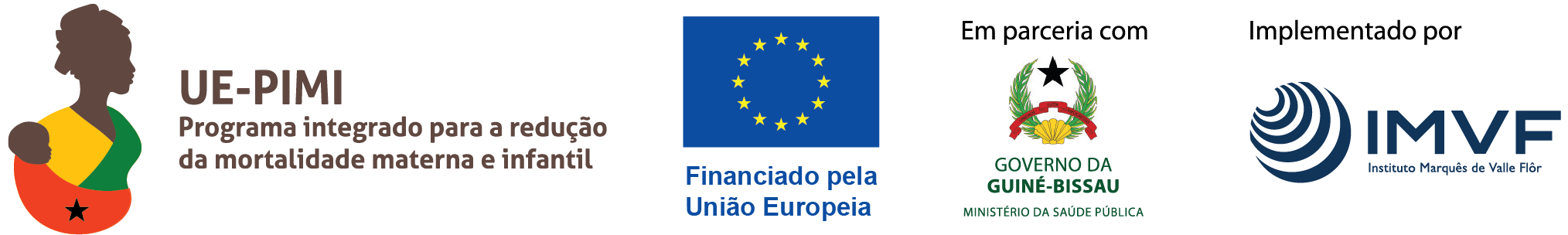 7
*www.imvf.org
GUINÉ-BISSAU – RECURSOS – ESTRUTURAS SANITÁRIAS
Hospitais centrais (Bissau, n=2): HNSM, HPM, Hospitais Regionais (n= 5);  Centros Materno-Infantis (n=6); 
Centros de Saúde: A (n=3, capacidade cirúrgica); B (n= 17, médico/a); C (n=104 enfermeiro/a).
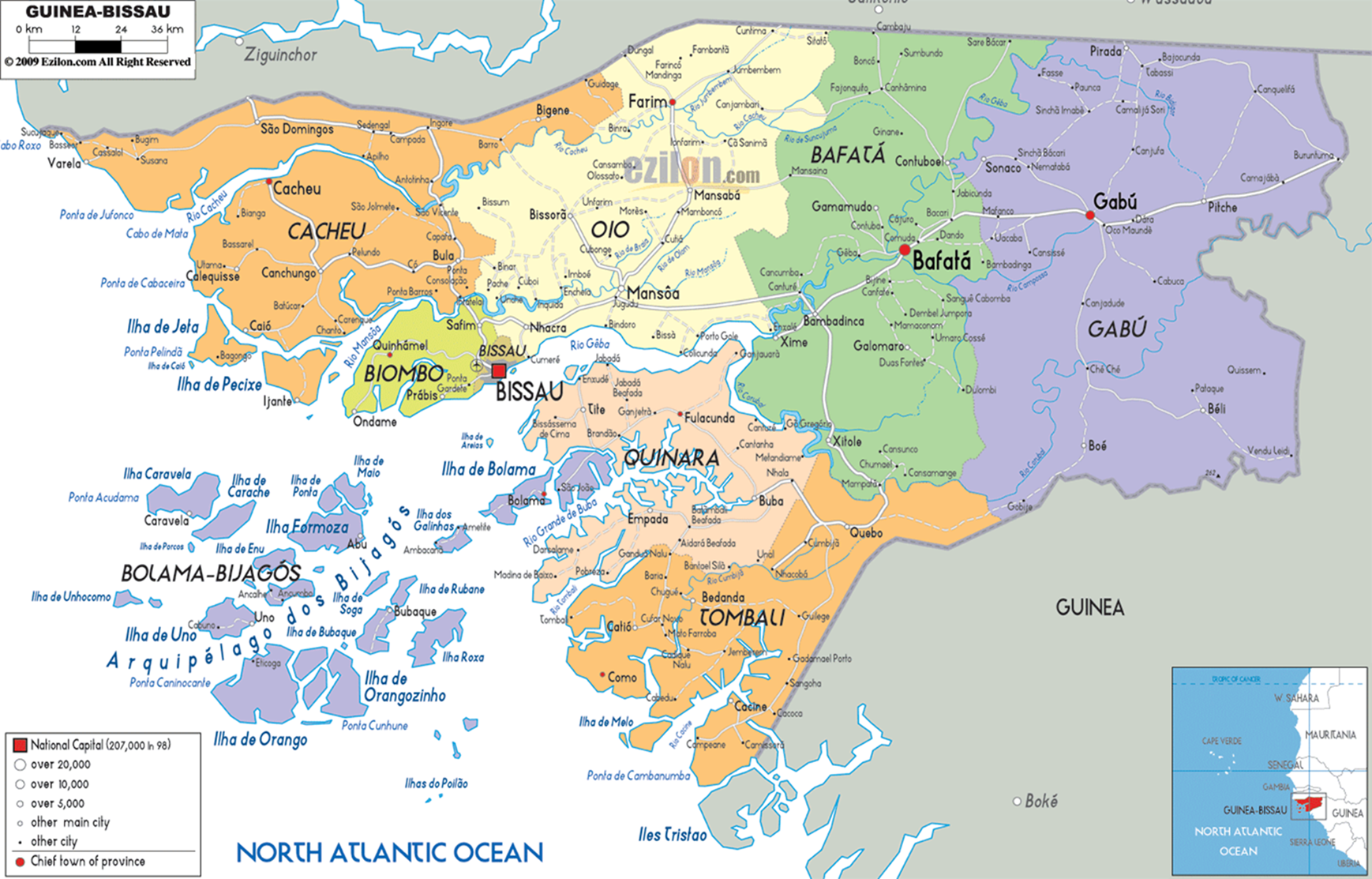 GUINÉ-BISSAU – RECURSOS HUMANOS EM SAÚDE
A maioria dos profissionais de saúde presta cuidados em Bissau e não tem formação especializada.
Dados do Banco Mundial
GUINÉ-BISSAU – INDICADORES SMNIJ
Discrepância de dados entre as bases de informação em saúde existentes;

Fonte de dados nas ES do SNS vs 
      estimativas populacionais.
Dados do Banco Mundial
10
GUINÉ-BISSAU – MORBIMORTALIDADE MATERNO-FETAL 
CONTEXTO SANITÁRIO  ATUAL
2019 

58% das causas atribuídas de morte incluíam as doenças transmissíveis, condições maternas, pré-natais e nutricionais (média mundial de 18%).

A prevalência de anemia nas mulheres grávidas era  52% (média mundial de 38%).

2021 

A incidência de malária era 105.1  por 1.000 habitantes em risco.

2022 

Só 24% da população tinha acesso a água de qualidade (média mundial de 73%).
GUINÉ-BISSAU - MORBIMORTALIDADE MATERNO-FETAL
PRINCIPAIS  CAUSAS
HEMORRAGIAS 

ANEMIA (causa multifatorial)

DOENÇAS HIPERTENSIVAS  (associadas ou próprias da gravidez)
DIABETES MELLITUS/GESTACIONAL?? (falha no rastreio/diagnóstico)
Todas estas situações associam-se a importantes complicações obstétricas e desfechos obstétricos muito desfavoráveis.
FISIOLOGIA DA GRAVIDEZ - TENSÃO ARTERIAL
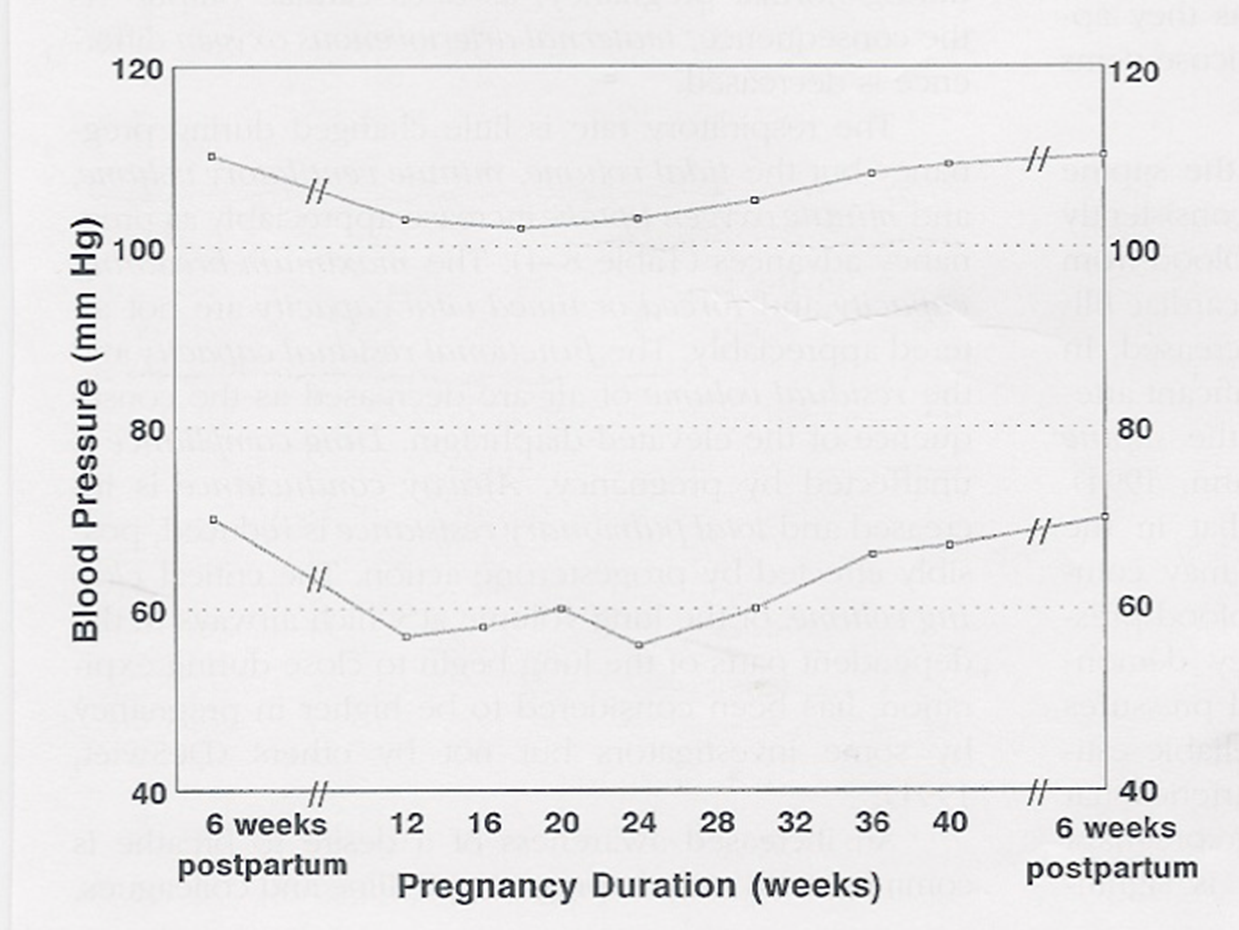 DETERMINAR O PERFIL TENSIONAL DA POPULAÇÃO
13
FISIOLOGIA DA GRAVIDEZ - GLICEMIA
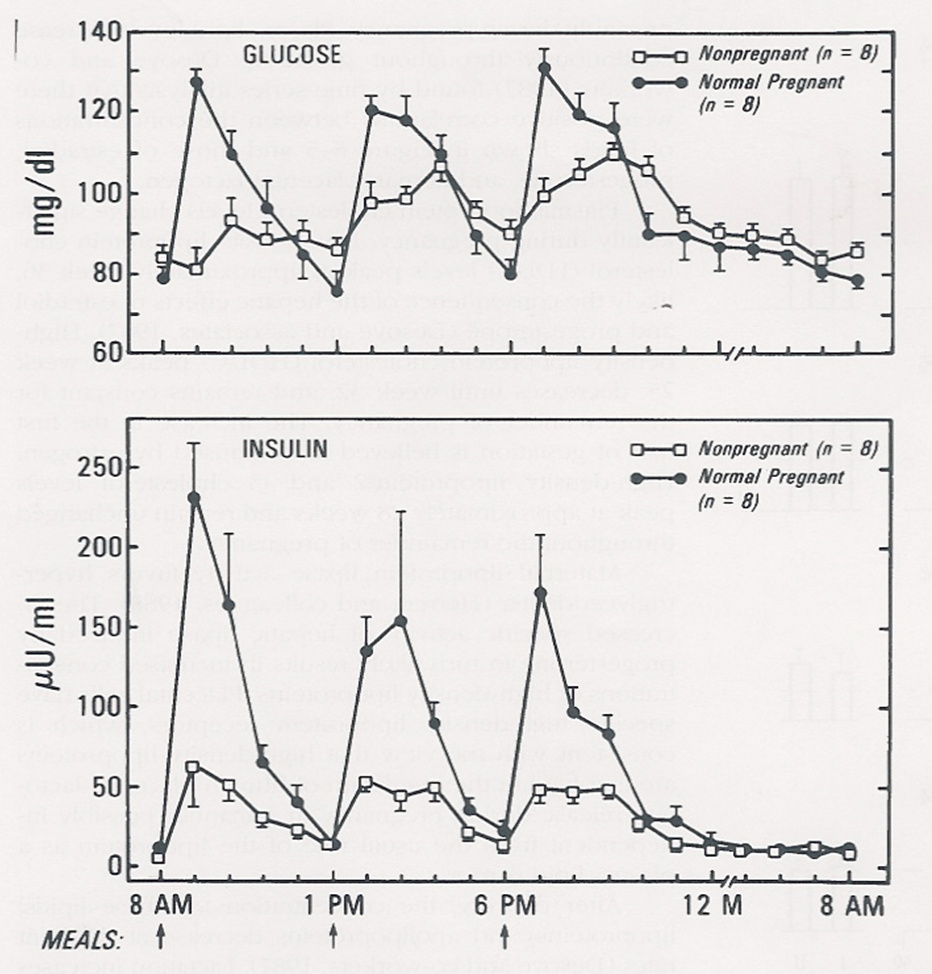 GRAVIDEZ É UM “ESTADO DIABETOGÉNICO”
HIPERGLICEMIA PÓS-PRANDIAL; 
HIPOGLICEMIA EM JEJUM
HÁBITOS ALIMENTARES

DETERMINAR O PERFIL GLICÉMICO POPULAÇÃO
14
FISIOLOGIA DA GRAVIDEZ – ALTERÇÕES HEMATOLÓGICAS (G. RUBROS)
FISIOLOGIA DA GRAVIDEZ - TENSÃO ARTERIAL
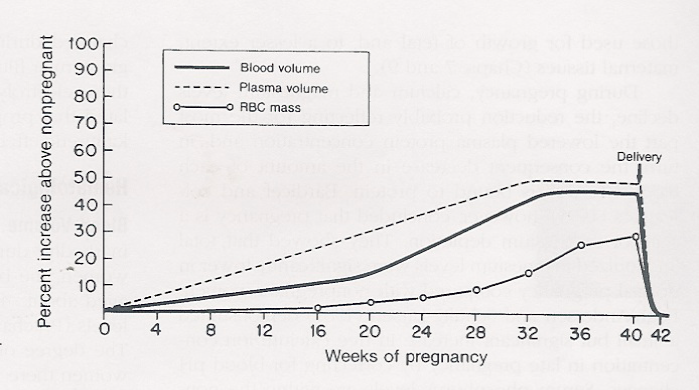 A GRAVIDEZ associa-se a ANEMIA FISIOLÓGICA
	
	Volume plasmático: 1000 ml 
   	Volume GR:  300ml
FISIOLOGIA DA GRAVIDEZ – ALTERÇÕES HEMATOLÓGICAS (G. RUBROS)
Valores de referência para diagnóstico de anemia na gravidez (adaptado das recomendações da OMS, 2016)
DIAGNÓSTICO DE ANEMIA FERROPÉNICA: microcitose (VGM<85fL) e FERRITINA diminuída (<70ug/L).
ANEMIA
Problema importante de saúde pública;

É um indicador de má nutrição e de outros problemas de saúde;

É considerada um sinal de uma condição subjacente.
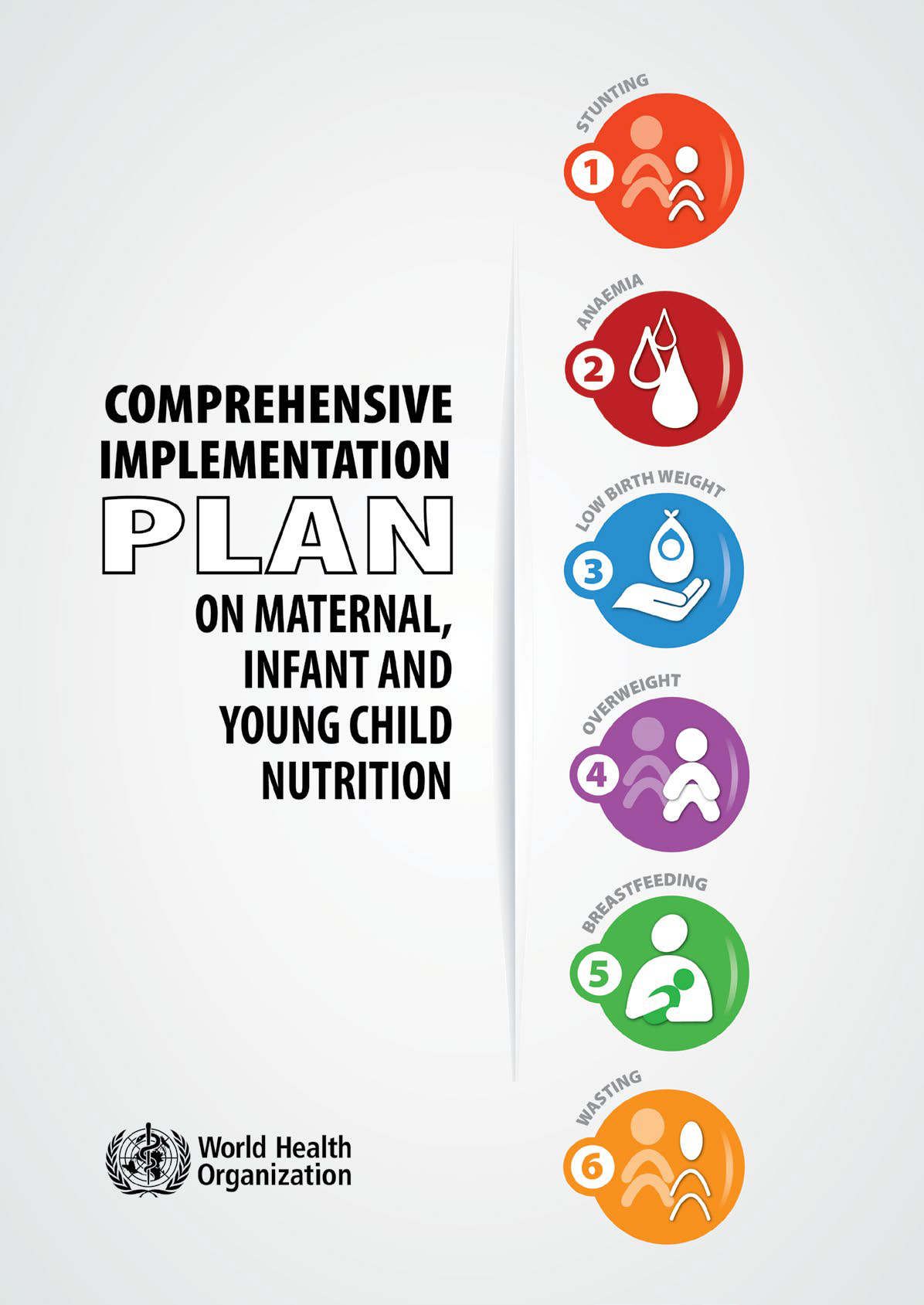 ANEMIA
A OMS tem um plano de ação em vigor no que respeita à nutrição MNIJ,  com prioridades a alcançar até 2025. 

Este plano fixa seis objetivos globais. Destaco 2:


● Diminuir em 50% da anemia em mulheres em idade reprodutiva;

● Diminuir em 30%  o baixo peso ao nascer.
WHO | Technical document,  19 May 2014
https://www.who.int/publications/i/item/WHO-NMH-NHD-14.1 (acedido em 7 nov, 2024)
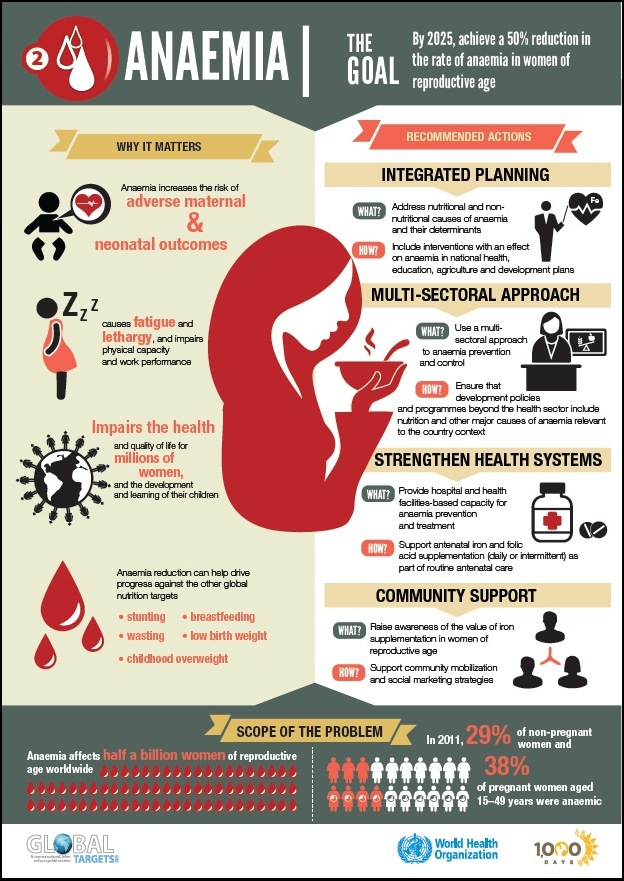 https://www.who.int/multi-media/details/infographics-anaemia (acedido em 7 nov, 2024)
ANEMIA
https://www.who.int/news-room/fact-sheets/detail/anaemia (acedido em 7 nov, 2024)
Fichas técnicas

https://www.who.int/news-room/fact-sheets/detail/malnutrition
https://www.who.int/news-room/fact-sheets/detail/malaria
https://www.who.int/news-room/fact-sheets/detail/soil-transmitted-helminth-infections
https://www.who.int/news-room/fact-sheets/detail/schistosomiasis
GUINÉ-BISSAU – MORBIMORTALIDADE MATERNO-FETAL
CONCLUSÃO
Dado o panorama cultural, a dificuldade no acesso à informação, os constrangimentos relacionados com as infraestruturas (mobilidade, saneamento básico), os baixos níveis de escolaridade e económico-financeiro, e as dificuldades na prestação de cuidados assistenciais na Guiné-Bissau (poucos recursos), é essencial apostar numa 

ABORDAGEM DE PROXIMIDADE PARA A PROMOÇÃO DA SAÚDE 
(ASC/COMUNIDADE; CSP)
GUINÉ-BISSAU – MORBIMORTALIDADE MATERNO-FETAL
CONCLUSÃO
Ações a promover tendo em vista a melhoria dos indicadores de SMNIJ
Literacia em saúde: Adquirir hábitos de alimentação saudáveis; 
Prevenção, deteção e diagnóstico das causas de anemia;
Prevenção, rastreio e deteção de doenças infeciosas; 
Prevenção e rastreio da diabetes gestacional;
Prevenção e rastreio da patologia hipertensiva.
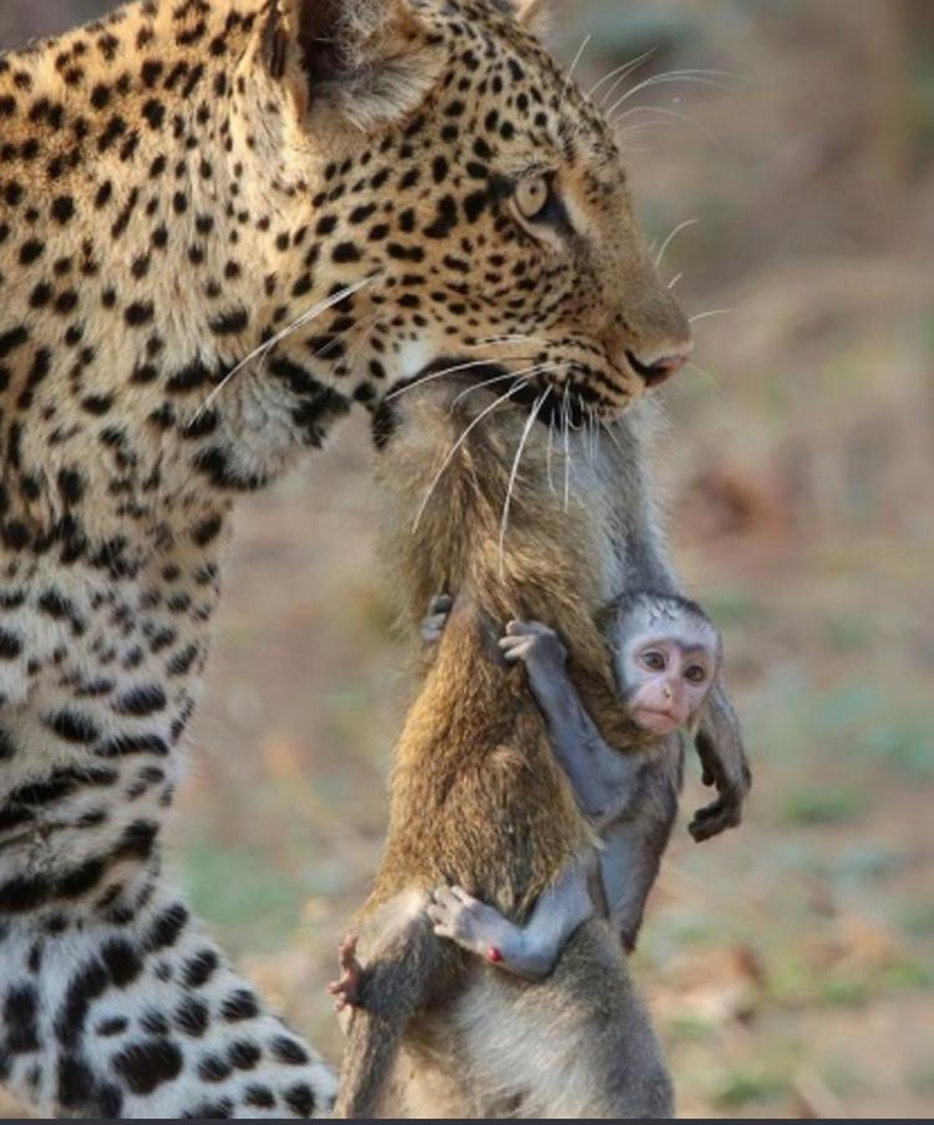 23
BIBLIOGRAFIA

1.Organização Pan-Americana da Saúde (OPAS), Organização Mundial de Saúde (OMS). Saúde materna. 2022. Available at: https://www.paho.org/pt/node/63100 (accessed 13/12/2022). 
2.Akaba GO, Nnodu OE, Ryan N, Peprah E, Agida TE, Anumba DOC, et al. Applying the WHO ICD-MM classification system to maternal deaths in a tertiary hospital in Nigeria: A retrospective analysis from 2014-2018. PLoS One. 2021;16(1):e0244984.
3.Rojas-Suarez J, Suarez N, Ateka-Barrutia O. Developing obstetric medicine training in Latin America. Obstet Med. 2017;10(1):16-20.
4.Say L, Chou D, Gemmill A, Tuncalp O, Moller AB, Daniels J, et al. Global causes of maternal death: a WHO systematic analysis. Lancet Glob Health. 2014;2(6):e323-33.
5.Reports. UHD. Access and explore human development data for 191 countries and territories worldwide. 2024. Available at: https://hdr.undp.org/data-center/country-insights#/ranks (accessed 10/03/2024).
6.World Bank Data. Derived based on the data from Global Health Estimates 2020: Deaths by Cause, Age, Sex, by Country and by Region, 2000-2019. Geneva, World Health Organization. 2020. Link: who.int/data/gho/data/themes/mortality-and-global-health-estimates/ghe-leading-causes-of-death. Available at http://data.worldbank.org (accessed 10/03/2024). 
7.World Bank Data. WHO/UNICEF Joint Monitoring Programme ( JMP ) for Water Supply, Sanitation and Hygiene washdata.org.  Available at http://data.worldbank.org (accessed 10/03/2024).
8.World Bank Data. World Health Organization, Global Health Observatory, Data Repository (apps.who.int/ghodata). Available at http://data.worldbank.org (accessed 10/03/2024).
9.World Health Organization. International statistical classification of diseases and related health problems. Tabular list. In: Organization WH, editor. 10th revision, 5th edition https://apps.who.int/iris/handle/10665/246208 [accessed 9/11/2022]: Geneva: WHO 2016. p. 1069-70.
10.World Bank Data. World Health Organization's Global Health Workforce Statistics, OECD, supplemented by country data.: Available at http://data.worldbank.org (accessed 10/03/2024).
24